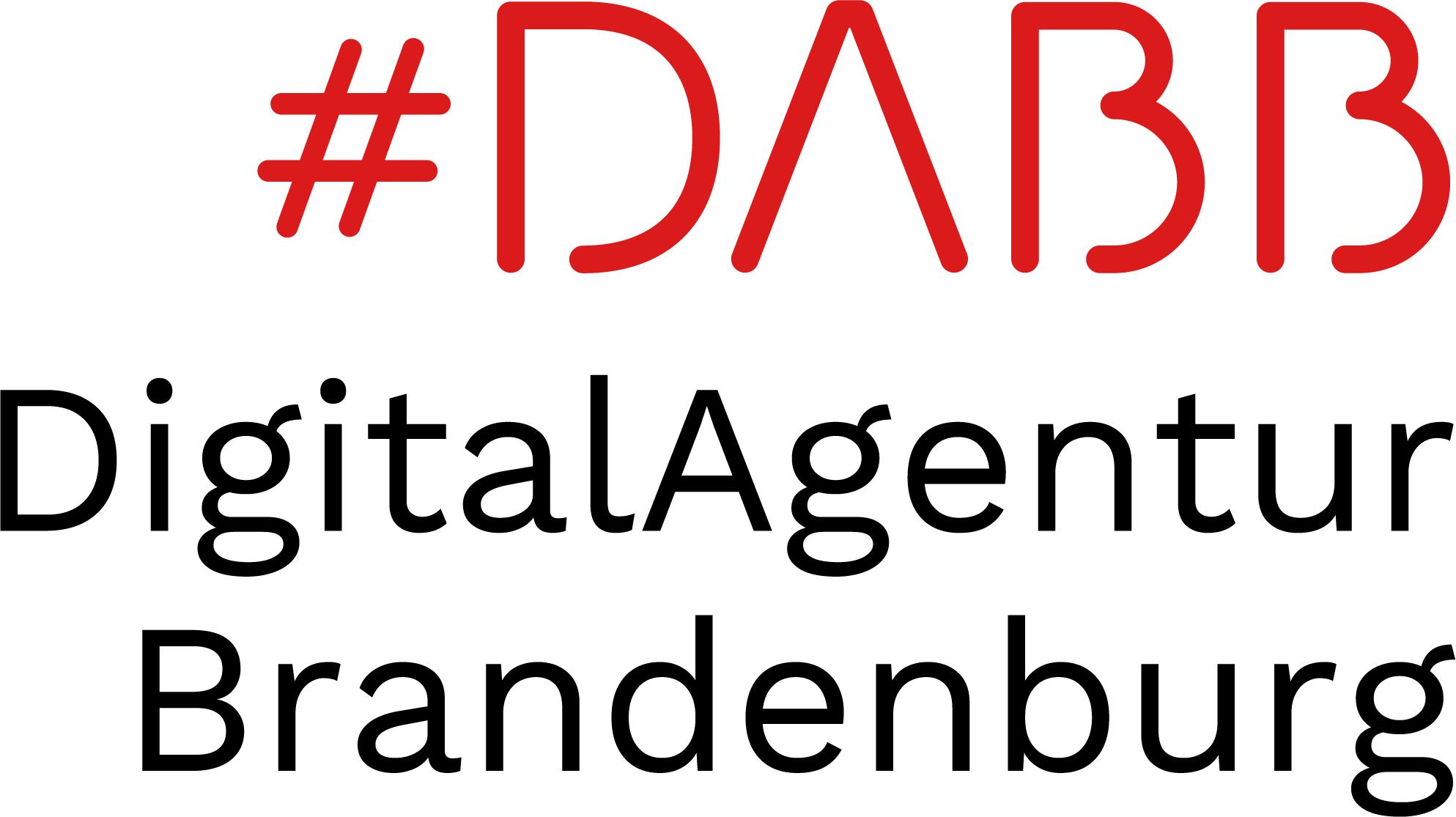 Template: Entwicklung einer Vision
1.
2.
…
…
…
…
…
…
Brainstorming
Formulierung Ihrer Vision
Sammeln Sie zunächst, was typisch für Ihre Kommune ist, was sie auszeichnet oder wie sie sich Ihre digitale Kommune idealerweise vorstellen.

Schreiben Sie erst einmal alles auf: Ideen, Assoziation, Symbole, Eigenschaften, Slogans…
Im nächsten Schritt nehmen Sie die Ergebnisse des Brainstormings, fassen sie zusammen und versuchen Sie, Ihre Vision in 2-3 prägnanten Sätzen zu formulieren.
Gefördert durch das Ministerium für Wirtschaft, Arbeit und Energie des Landes Brandenburg.